Tsunamis in the POLA and POLB and Some Considerations of Landslide Generated Waves
Fred Raichlen
Professor of Civil Engineering and Mechanical Engineering, Emeritus
California Institute of Technology
Harbor - Ship - Wave Interaction
Generally the problem is not simply the interaction of waves with the harbor, but the interaction of the moored ships with the wave induced harbor oscillations.  
For tsunamis, in addition to the direct impact on moored ships there is the effect of the waves on the land-side facilities
Container Ship Mooring in the POLB
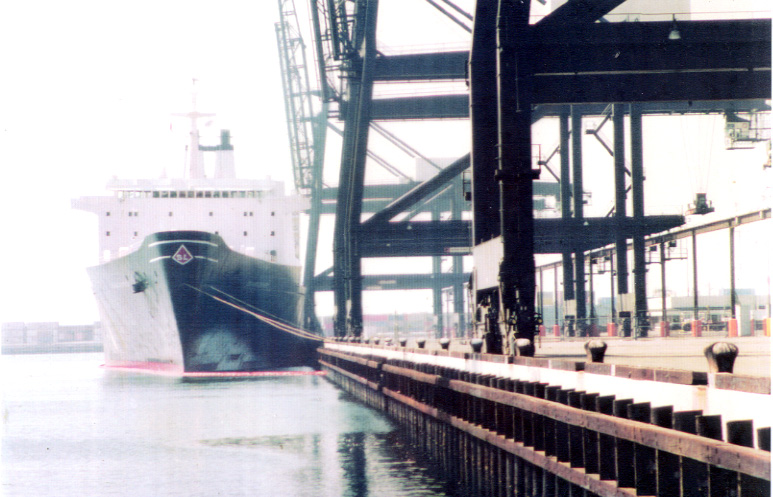 Sealand Terminal 1970
Note ship size relative to mooring.
Note the massive gantry crane.
Pier J : the POLB
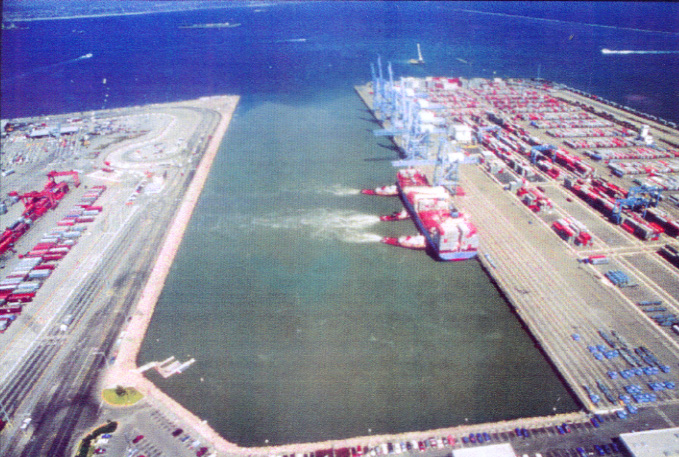 Note three tugs holding ship to wharf.
1995
Wave Induced Oscillations in Harbors
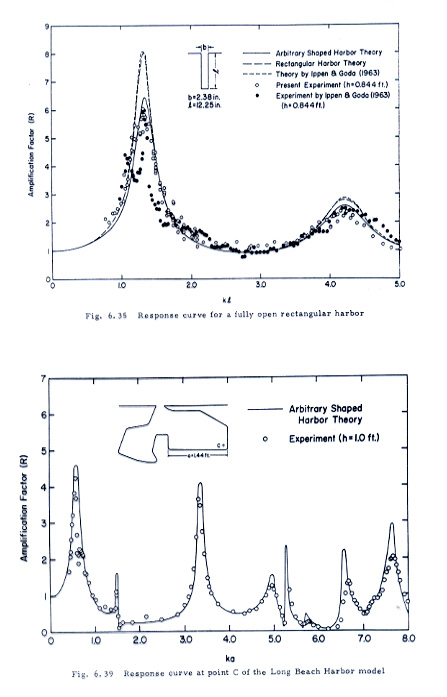 Response of a rectangular harbor (after Ippen & Goda, Lee, J.J.)


Response of Simplified Navy Basin at the POLB (after Lee, J.J.)
Velocity Response at the Navy Basin Harbor Entrance at the POLB
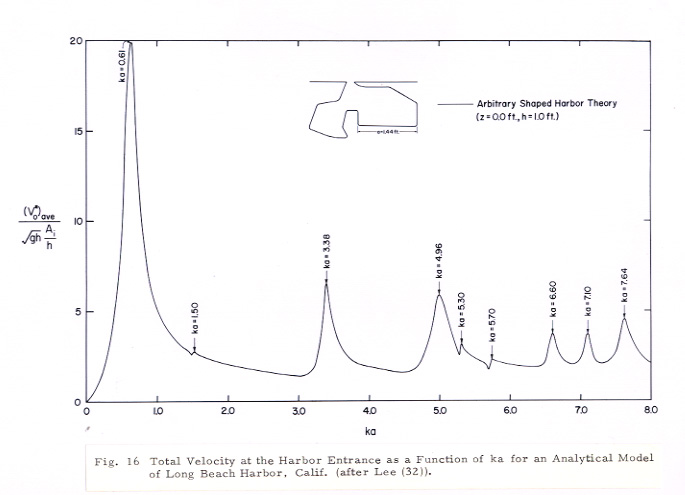 With respect to mooring considerations, to resist either far-field or near-field generated tsunamis the velocity and/or the velocity response is important.
	(after J.J. Lee)
Tsunami Sources for the POLA and the POLB
Tsunamis Generated in the Far-Field
Tsunamis Generated in the Near-Field
Far-Field Tsunamis in the POLA and the POLB
1946 Aleutian Tsunami
1960 Chilean Tsunami
1964 Alaskan Tsunami
(after Wilson, B.W., Raichlen, F.)
Southern California Bathymetry
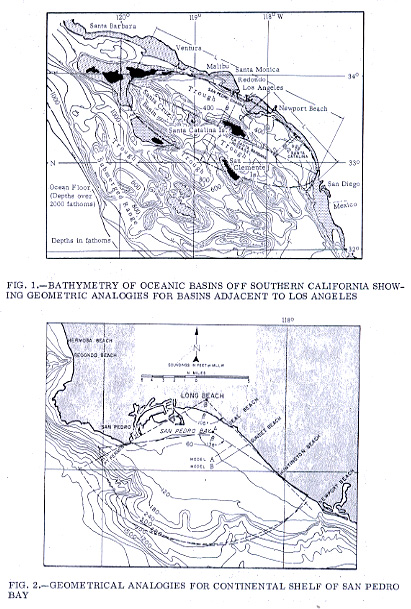 California Bight





	Continental Shelf of San Pedro Bay
Tide Gage Records and Spectra for April 1, 1946 Tsunami
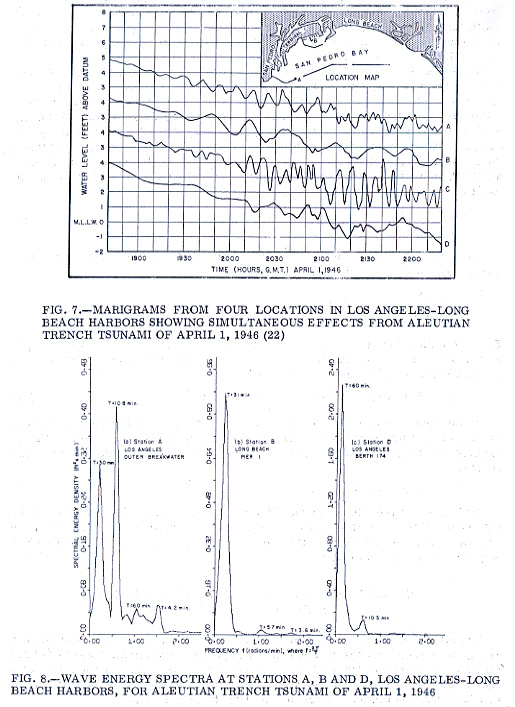 Tide Gage Record at the POLA and the POLB for the 1964 Alaskan Tsunami
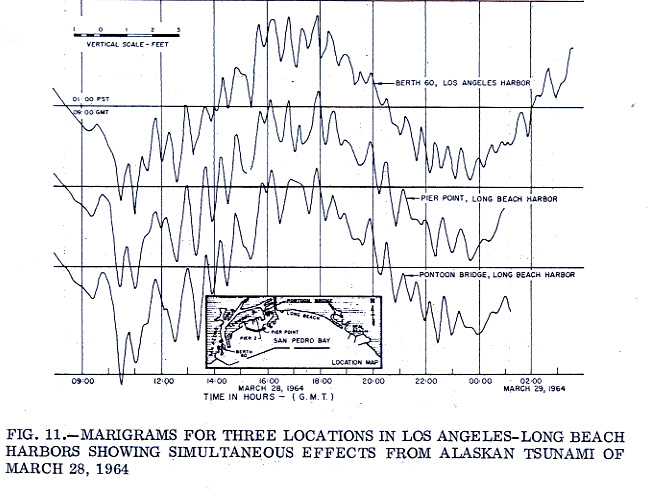 A Comparison Between the 1960 Chilean Tsunami and the 1964 Alaskan Tsunami at the POLA and at Ensenada, Mexico
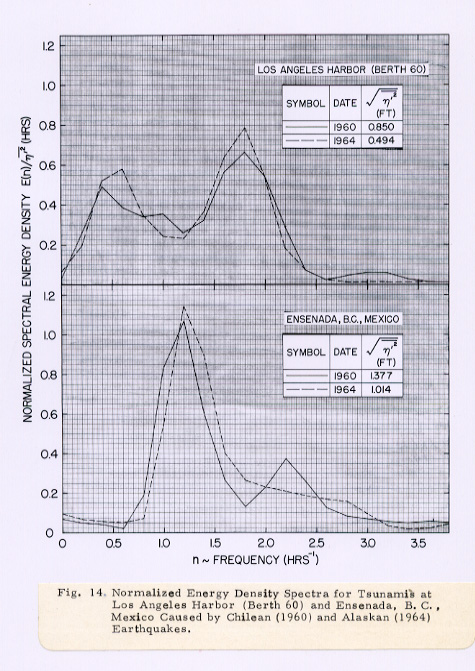 Energy Spectra for the 1964 Alaskan Tsunami at Santa Monica, La Jolla, and the POLA
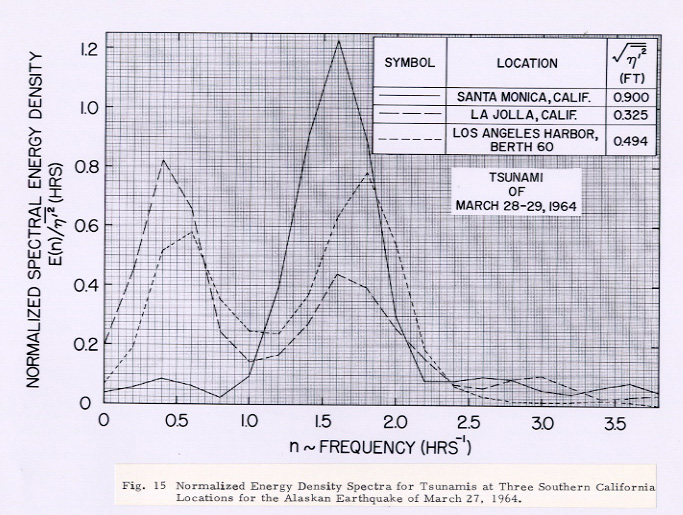